Be sure to delete the placement guides before downloading pdf file for printer.

The inner blue dotted line is the “safe zone” for your content.
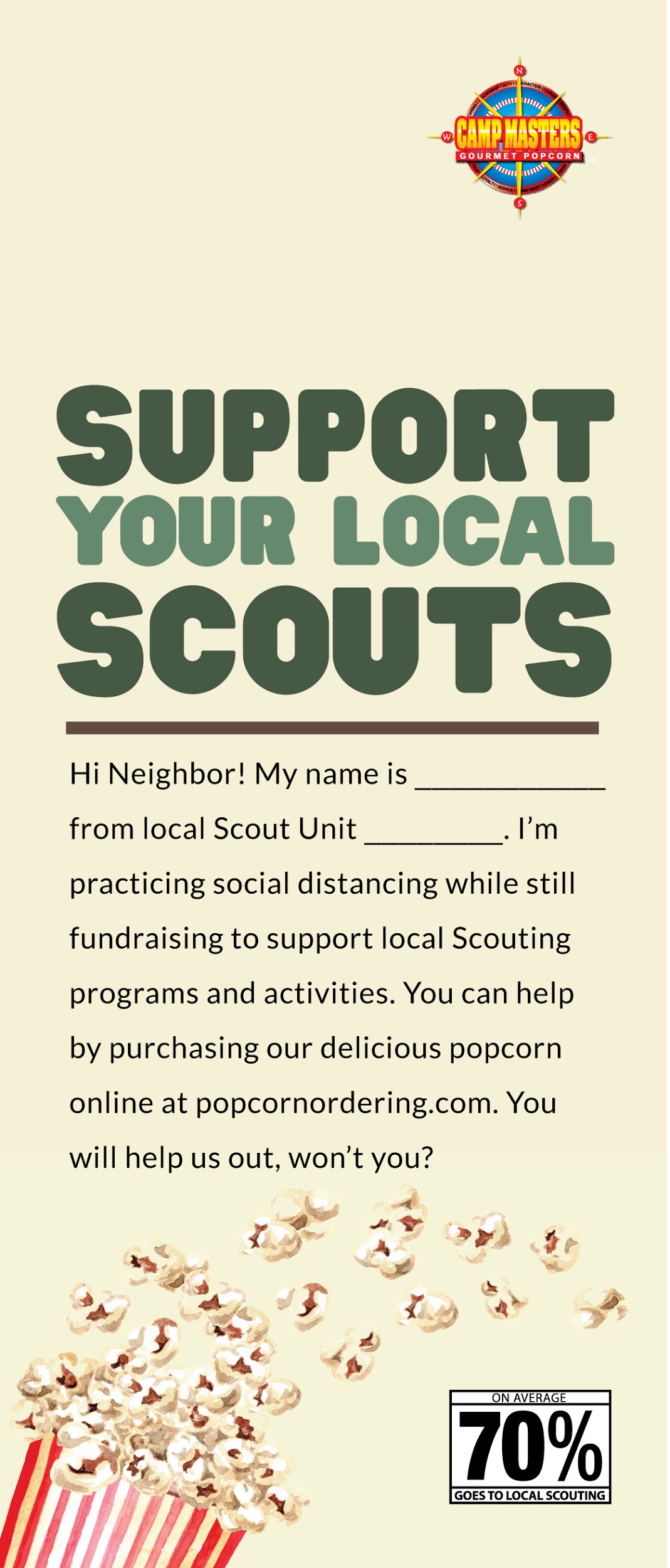 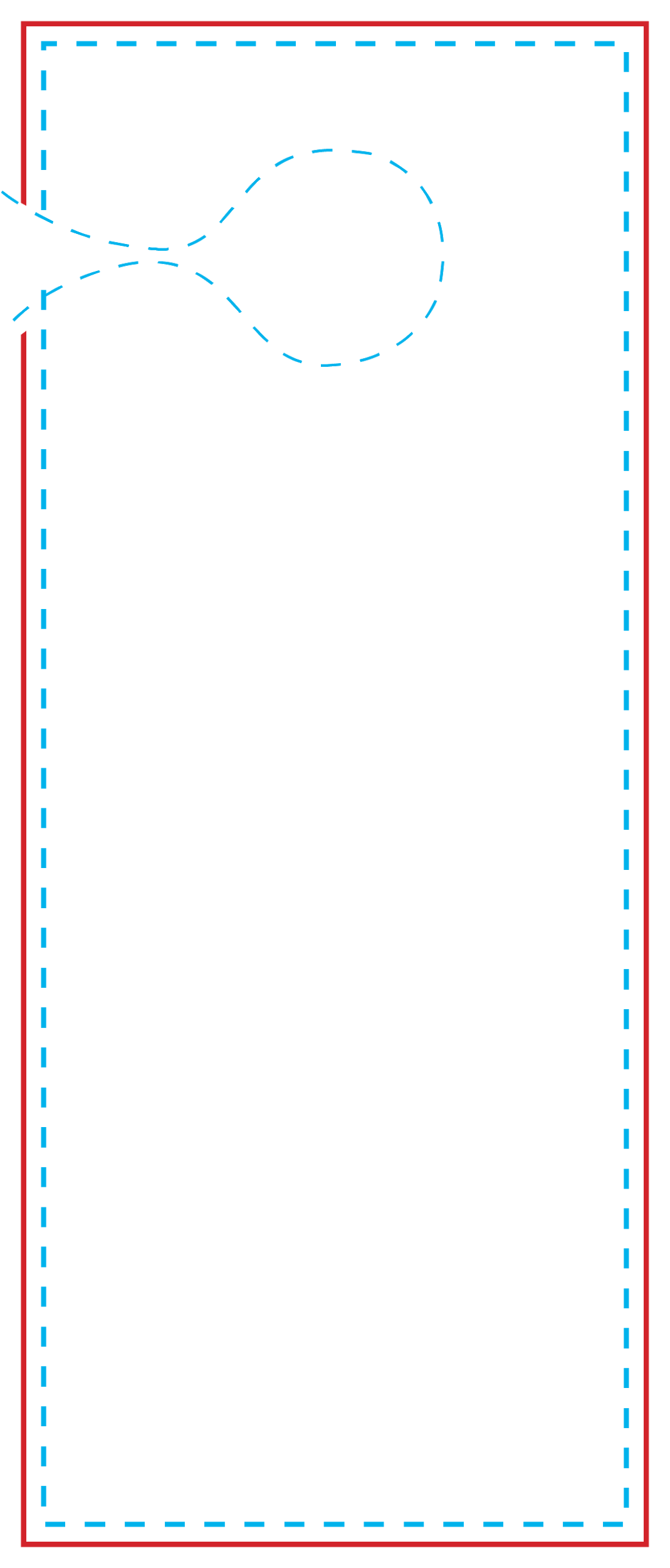 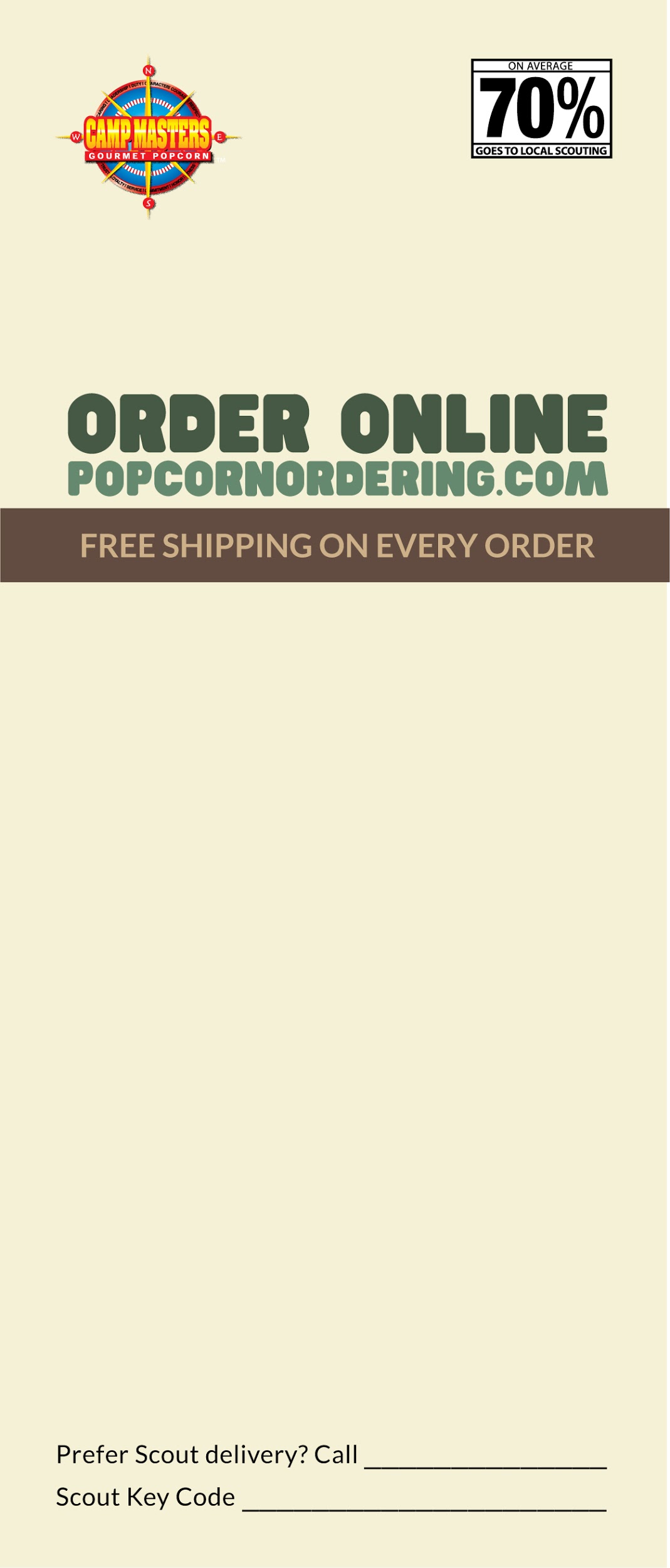 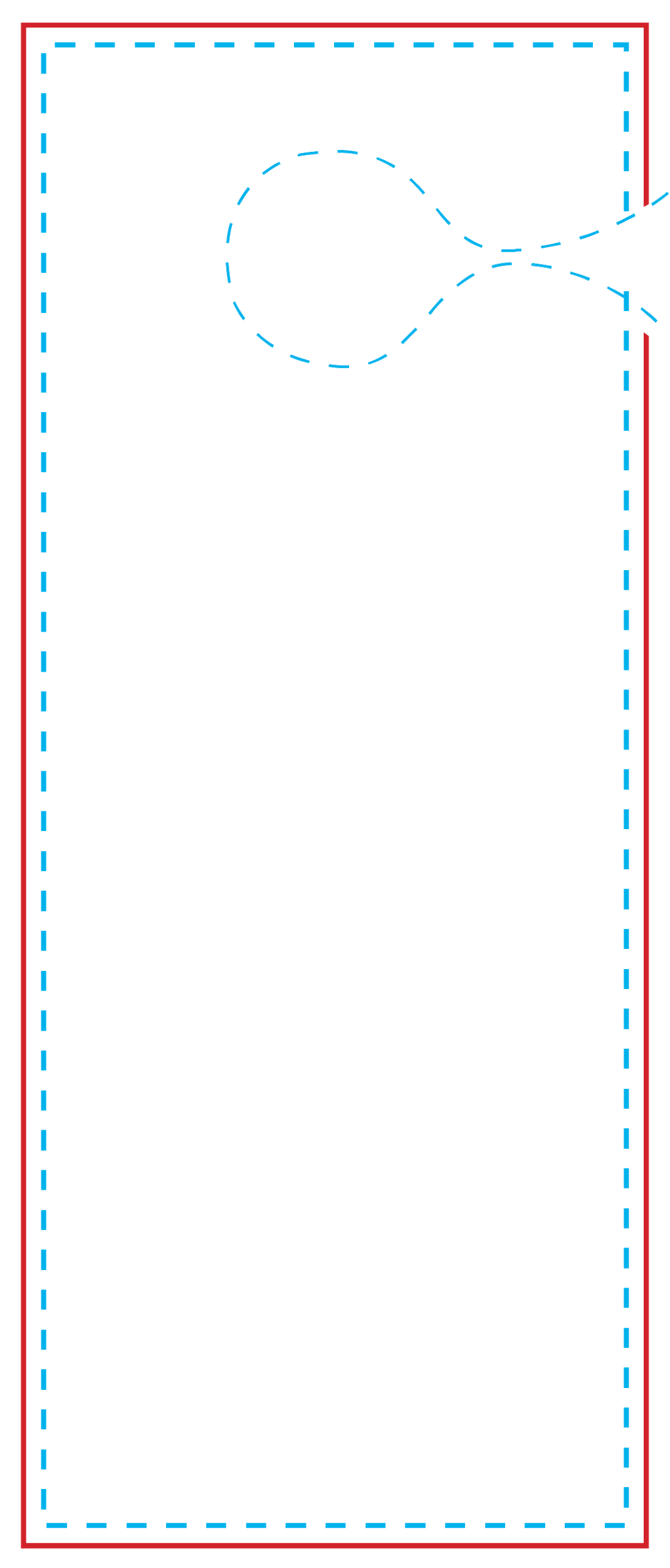 Insert Product name & images here.
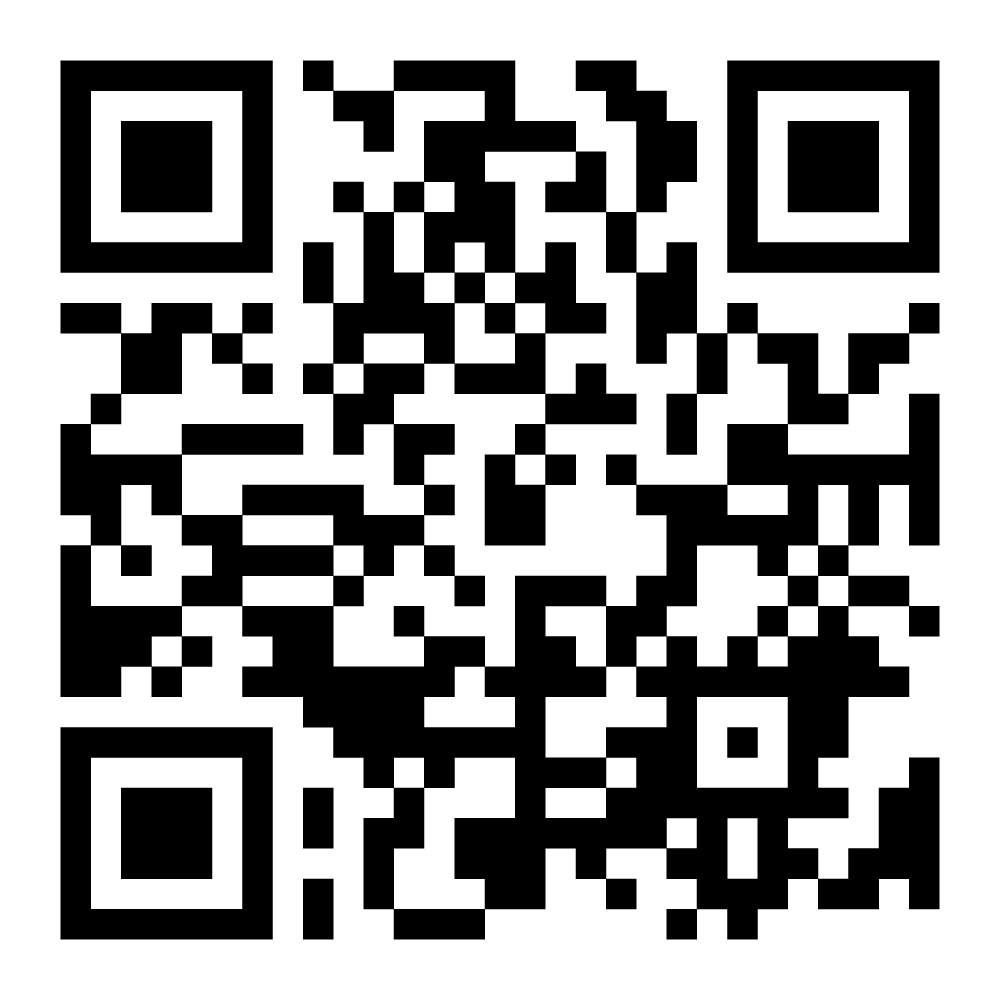